MARKETINgSELLINGADVERTISING PERSUADING
BKJA2
advertising/commercial = reklama
to attract = nalákat, přilákat
(run a) campaign = (rozběhnout) kampaň
consumer = spotřebitel
encourage = podpořit, povzbudit
medium (media, mn.č.) = hromadný sdělovací prostředek
message = hlavní myšlenka, sdělení
persuading = přesvědčování
persuasive = přesvědčivý, přesvědčující
to persuade = přesvědčit
promotion = propagace
to promote = propagovat
objective/goal = cíl
salesperson = prodejce
skill = dovednost
ADVERTISING
ADVERTISING

the method of promotion
it promotes the product or service
to groups of people
through medias (TV, radio, cinema, online …)

Two types of advertising:
persuasive advertising = tries to attract and persuade a customer to buy the product
informative advertising = gives the customer information about a product (in campaigns, benefits …)
p. 22-23
p. 25/2.2
RAISE
PERSONAL RECOMMENDATIONS
BUY
OF MOUTH
SPACE
AWARENESS
OBTAIN
WORD
get opinions from customers
increase understanding about the product
one person tells another
pay for a place to advertise
p. 25/2.2
INCREASE
ENTER
MARKET 
SHARE
A NEW PRODUCT
LAUNCH
RUN
A CAMPAIGN
A NEW 
MARKET
publish a series of ads
make a larger amount of total sales
start selling to a different category
bring a new item to market
COUNTABLE AND UNCOUNTABLE NOUNSGRAMMAR
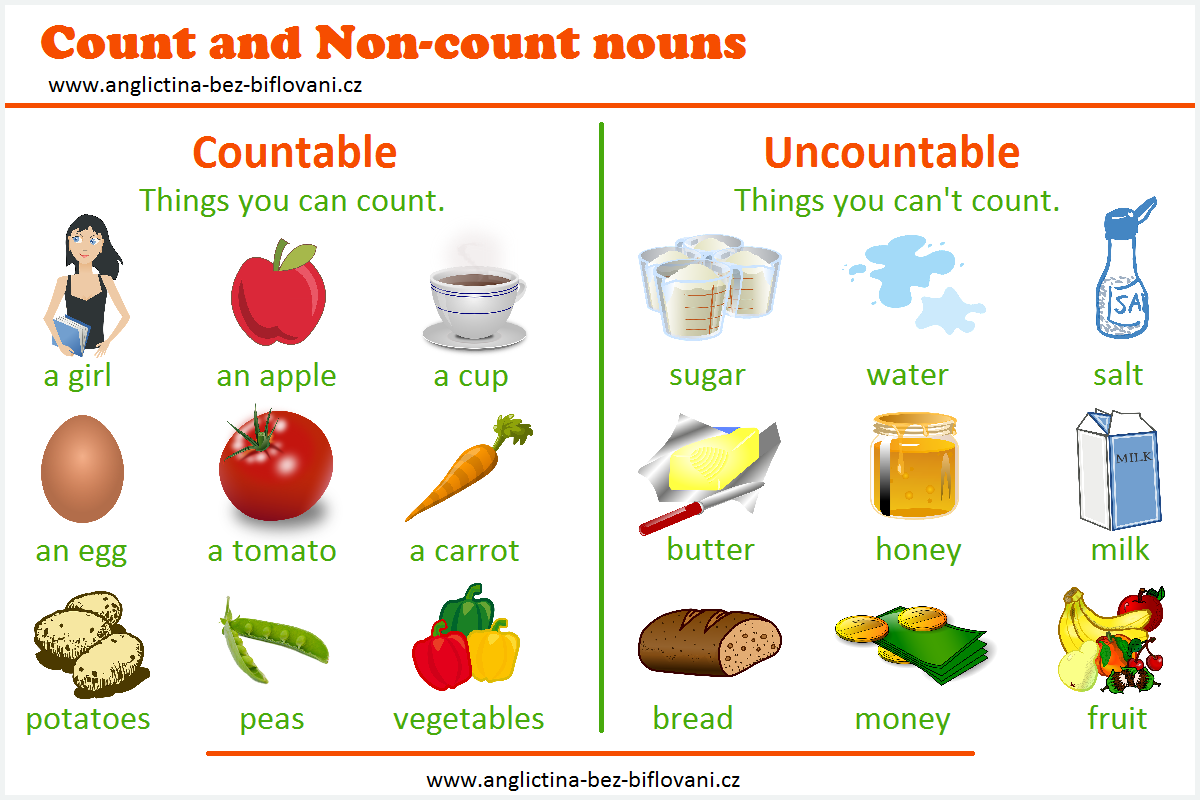 countable nouns - rules
How many customers does Amazon have?

2) I stayed just a few days in my job but I found out I didn´t     like it.

3a)  You should pay 30 crowns per one kilometer. 
3b) It is only about five kilometres to get to the center        of the city.
countable nouns - rules
1) How many customers does Amazon have? (=kolik)

2) I stayed just a few days in my job but I found out I didn´t     like it. (=pár, několik)

3a)  You should pay 30 crowns per one kilometer. 
3b) It is only about five kilometres to get to the center        of the city.  (=tvoří jednotné i množné číslo)
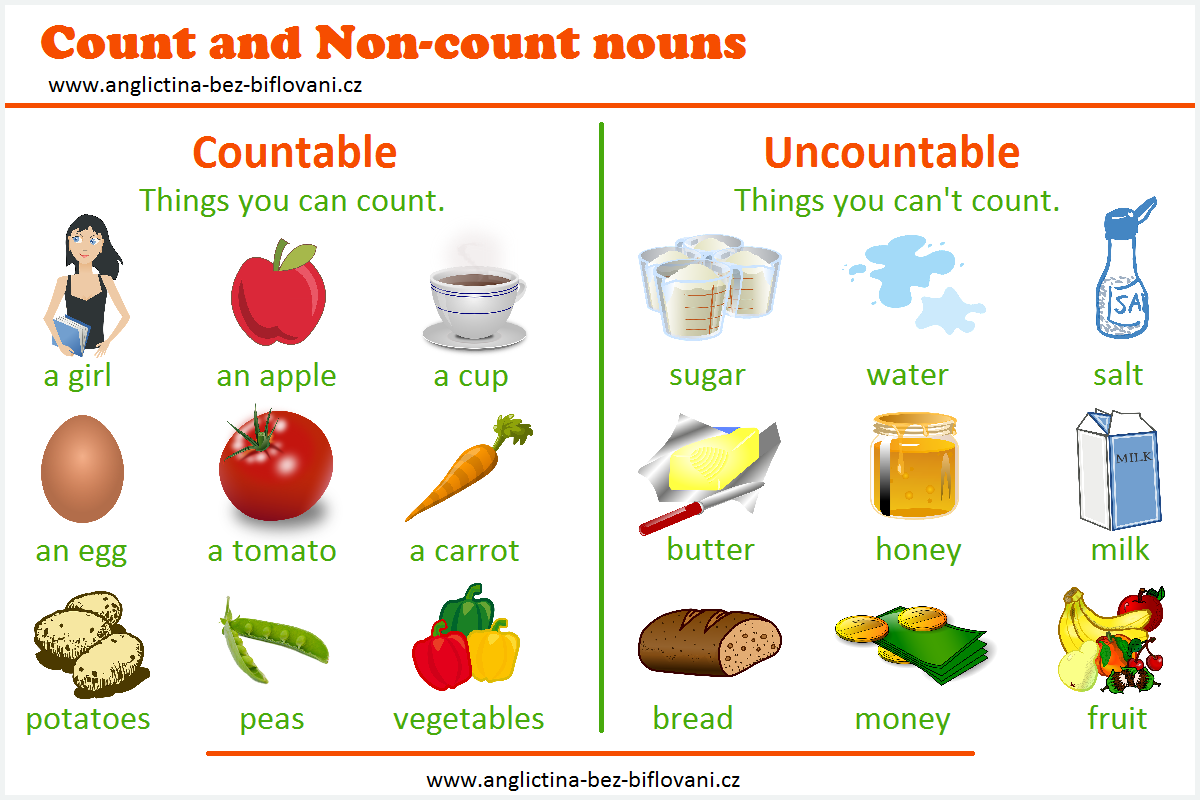 uncountable nouns - rules
How much time do you have today?

2) We can´t go for a trip because we have only       a little money.

3a)    My car runs out of petrol.
3b)  We don´t have petrol so we must go to a petrol station.
uncountable nouns - rules
1) How much time do you have today? (=kolik)

2) We can´t go for a trip because we have only       a little money. (=trochu)

3a)    My car runs out of petrol.
3b)  We don´t have petrol so we must go to a petrol station. (=netvoří množné číslo)
MONEY
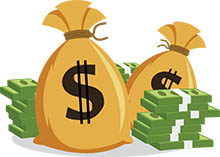 COMPANY
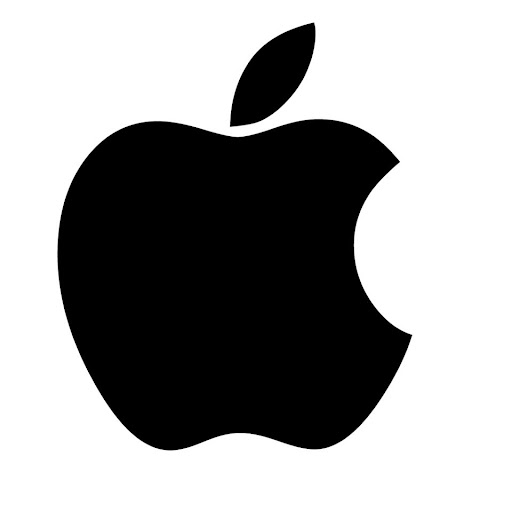 TIME
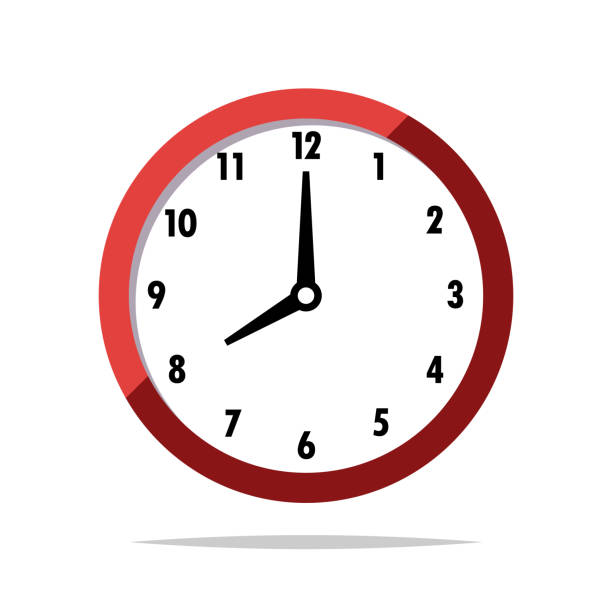 NEWS
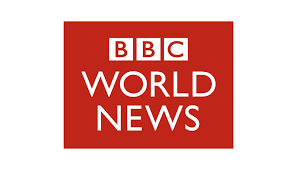 CEO
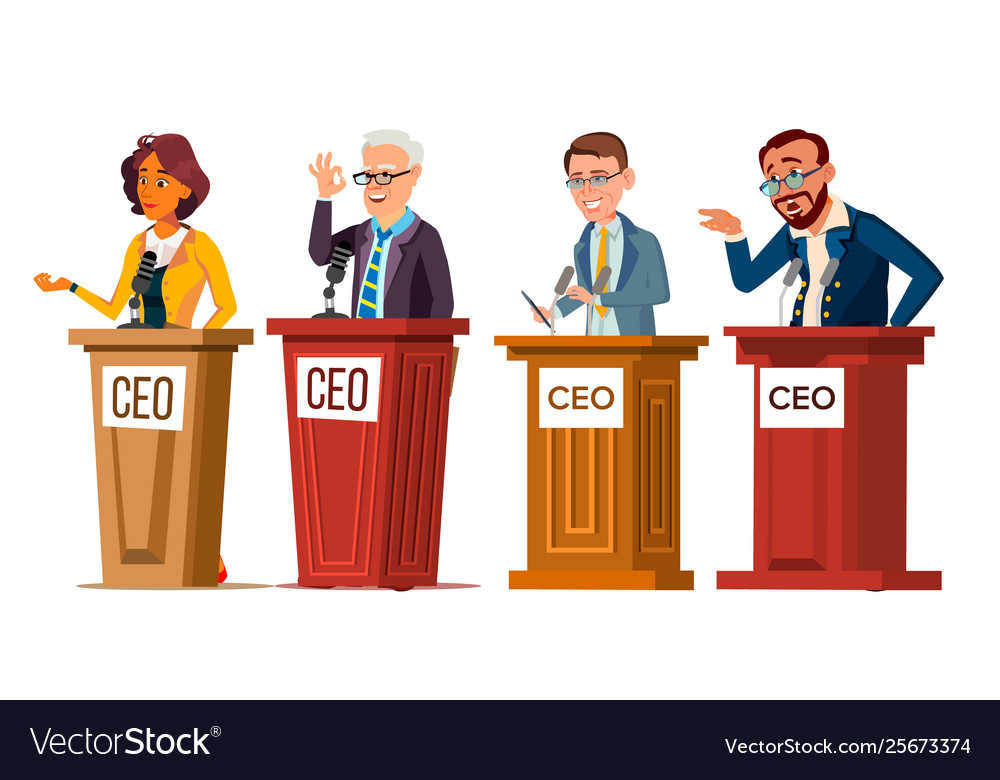 OFFICE
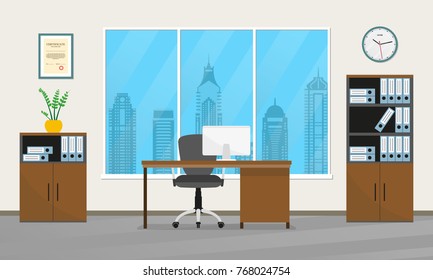 RESEARCH
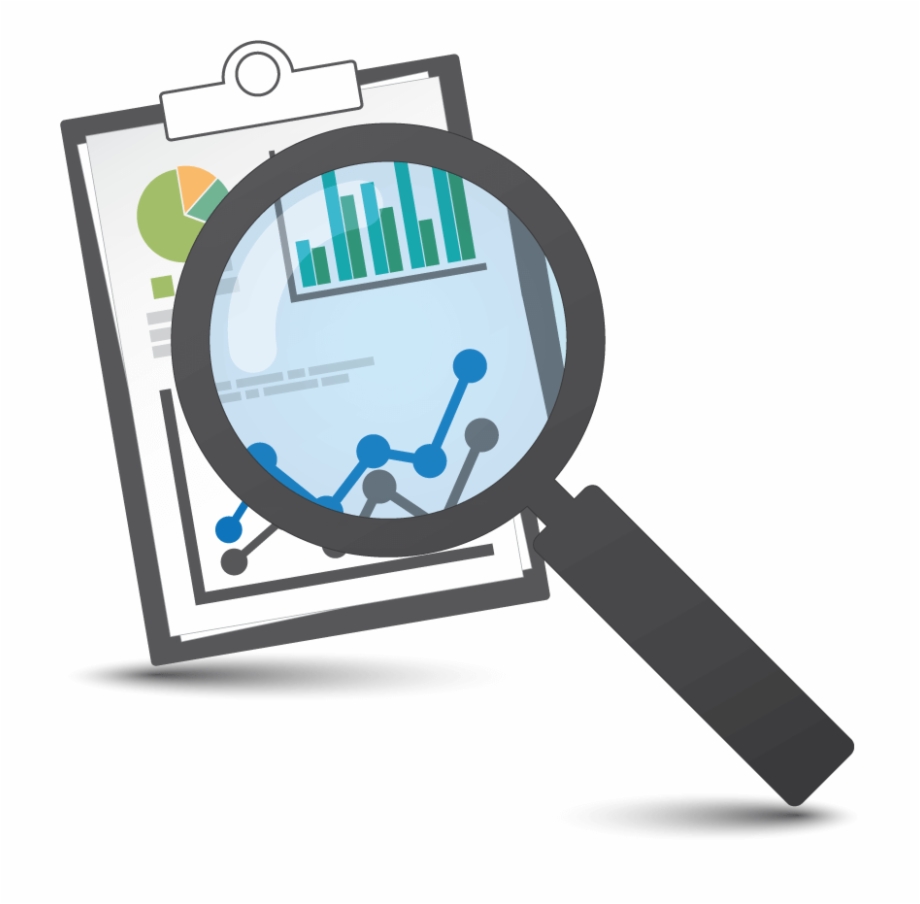 PROGRESS
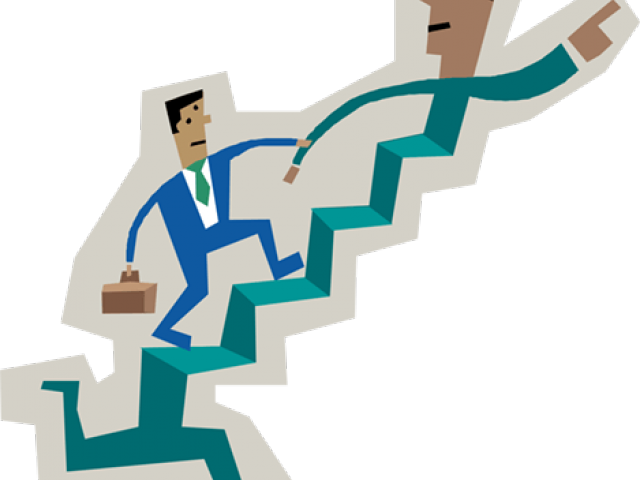 HOW MANY/HOW MUCH new offices do they open?
HOW MANY/HOW MUCH money do you need for buying a company?
HOW MANY/HOW MUCH  time do you have today?
We did not expect so MUCH/MANY complaints before Christmas.
A LOT OF = hodně, mnoho; v kladné větě
There are a lot of companies in our city.

SOME = nějaký
Our accountant usually has some money in the office.

ANY = nějaký; v otázce a záporných větách
Are there any new opportunities in London?
There are not any new opportunities in London.
What was it?
 Where did you buy it?
 When did you buy it?
 Why did you buy it?
 How much did it cost? 
 How was is promoted?
THINK ABOUT 
THE LAST PRODUCT YOU BOUGHT
persuading
PERSUADING

a skill that business people need to develop
behavioural elements of persuading:
active listening, eye contact
using personal stories
body language
empathy and tolerance
p. 25-26
How 
to persuade people 
to buy 
your product?
selling changesp. 28/2.4